Nrf2+/+ (-SFN) 	   Nrf2+/+ (+SFN)                                Nrf2-/+ (-SFN)                             Nrf2-/+ (+SFN)
A
B
C
D
Normal
Relative mRNA expression normalized to Actb
Nrf2+/+ (-SFN) 		Nrf2+/+ (+SFN)                                 Nrf2-/+ (-SFN)                              Nrf2-/+ (+SFN)
E
F
G
H
Tumor
(Additional file 2: Figure S1)
5’
3’
Esr1
ChIP HDAC3
0.9
Nrf2+/+ (-SFN)
Nrf2+/+ (+SFN)
Nrf2-/+ (-SFN)
0.6
Nrf2-/+ (+SFN)
0.3
0.0
(Additional file 3: Figure S2)
A
B
-SFN
+SFN
HDAC3
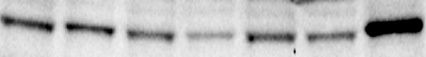 p16
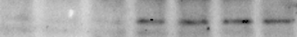 AcH4K12
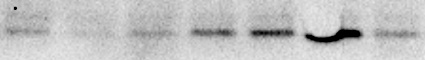 Protein normalized to β-Actin
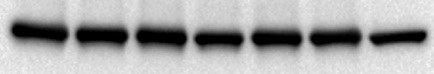 b-Actin
-SFN
+SFN
Colon
tumor
Mouse splenocytes
HDAC3     p16    AcH4K12
(Additional file 5: Figure S3)
(Additional file 6: Figure S4)
Initiation
Nrf2 deficient
Nrf2 proficient
Tumor development over time
HDAC3 high
HDAC3 low
p16 repressed
p16 induced
Responsive to HDAC inhibitor treatment
Less responsive to HDAC inhibitor treatment
(Additional file 7: Figure S5)